ТАВРІЙСЬКИЙ ДЕРЖАВНИЙ АГРОТЕХНОЛОГІЧНИЙ УНІВЕРСИТЕТ
Приймальна комісія
Про всеукраїнські олімпіади
Таврійського державного агротехнологічного університету 
 для професійної орієнтації вступників у 2019 році
Як підвищити значення свого конкурсного балу?
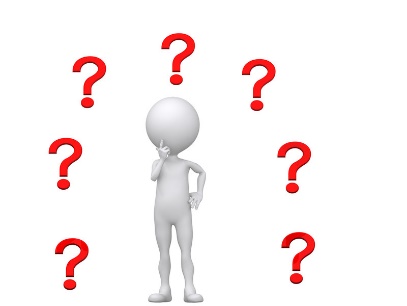 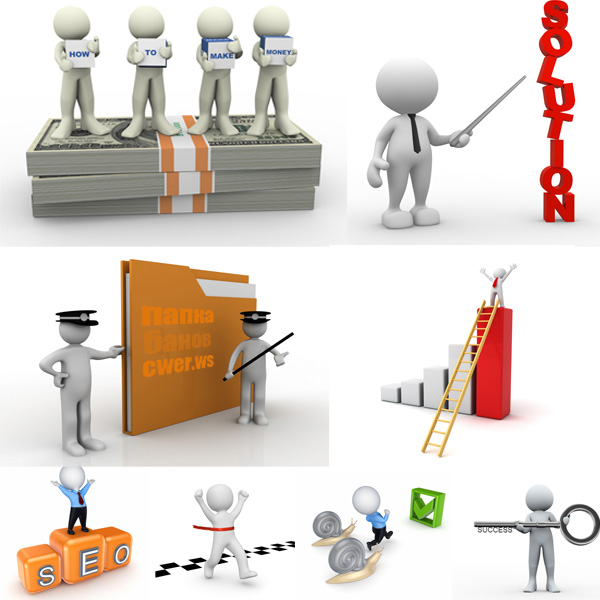 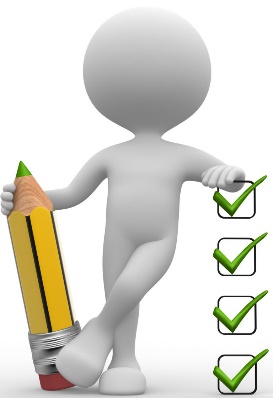 Як підвищити значення свого конкурсного бала?
Всеукраїнські олімпіади ТДАТУ для вступників на основі ПЗСО
Всеукраїнські олімпіади ТДАТУ для вступників на основі ПЗСО
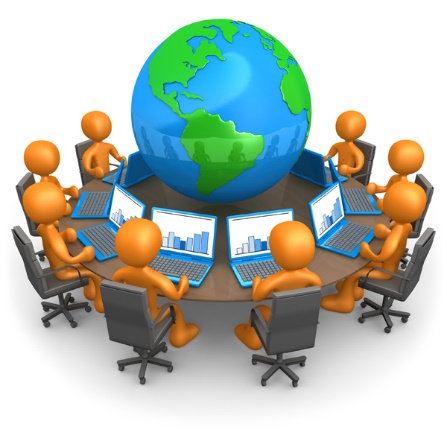 Всеукраїнські олімпіади ТДАТУ для вступників на основі ПЗСО
16
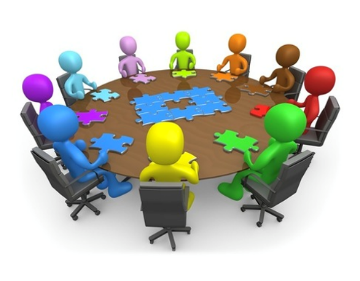 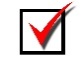